Работа с информацией как способ формирования информационных компетенций и логического интеллекта.
Учитель начальных классов
 Осипова Н.Н.
Информационные компетенции- это
навыки деятельности по отношению к информации в учебных предметах и образовательных областях, а также в окружающем мире;
 владение современными средствами информации (телевизор, DVD, телефон, факс, компьютер, принтер, модем, копир и т.п.) и информационными технологиями (аудио - видеозапись, электронная почта, СМИ, Интернет);
 поиск, анализ и отбор необходимой информации, ее преобразование, сохранение и передача.
Виды информационных технологий
традиционные
 (основаны на использовании книг и      другой книгоиздательской продукции);

2. современные 
(основаны на использовании компьютера).
«Учитель - это ученик, решивший навсегда остаться в школе»
(В.Гёте)
Интерактивная доска -
это ценный инструмент для обучения всего класса. Это - визуальный ресурс, который может помочь учителям сделать уроки живыми и привлекательными для учеников, позволяет преподнести ученикам информацию, используя широкий диапазон средств визуализации.
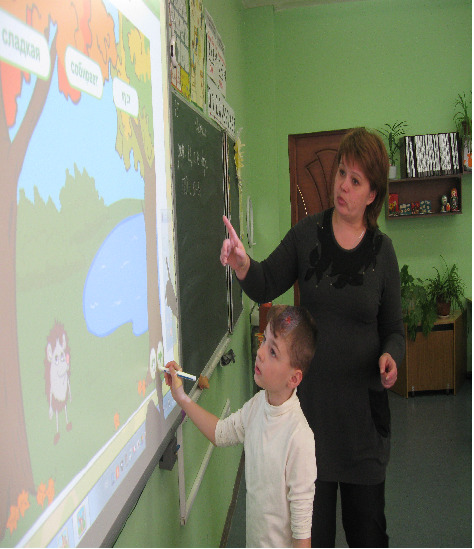 О возможностях использования интерактивной доски
как обычная  доска для обычной работы в классе (только мел заменён электронным карандашом); 
 как демонстрационный экран (показ слайдов, наглядного материала, фильмов) для визуализации учебной информации изучаемого; 
 как интерактивный инструмент – работа с использованием специализированного программного обеспечения.
ТЕКСТ   С   НАЛОЖЕНИЕМ
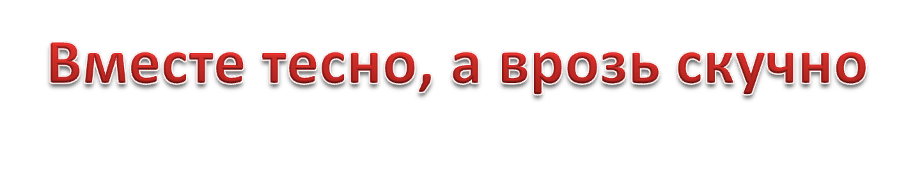 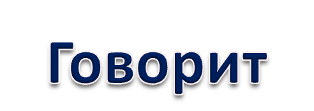 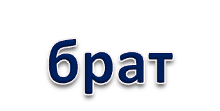 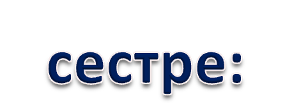 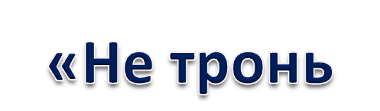 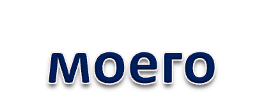 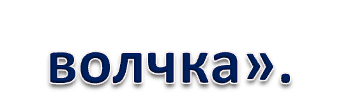 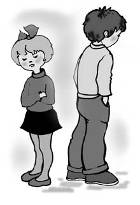 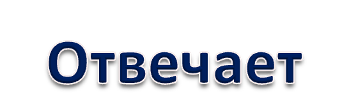 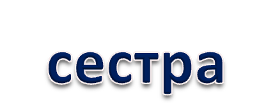 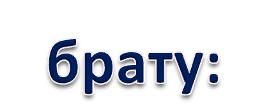 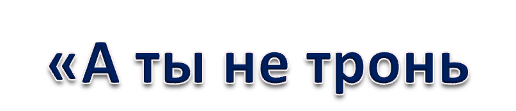 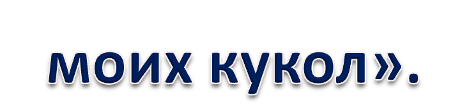 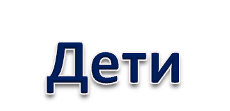 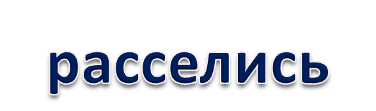 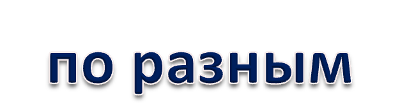 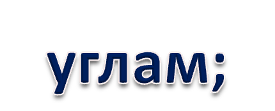 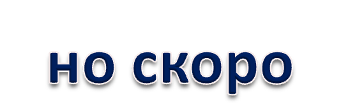 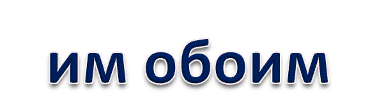 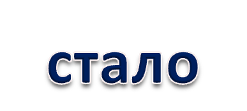 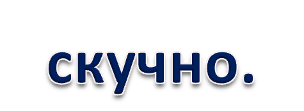 (К.Д.Ушинский)
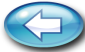 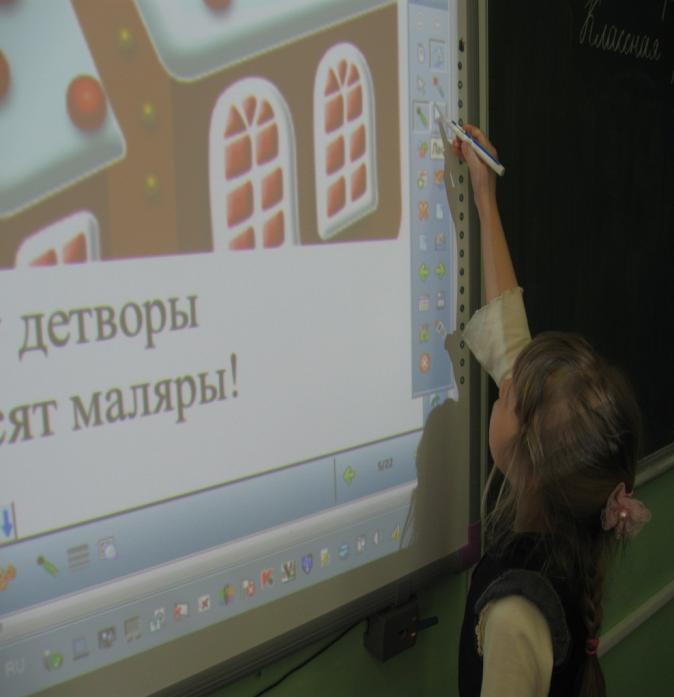 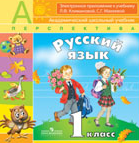 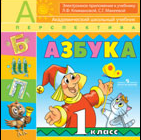 Электронное приложение к учебнику Л.Ф. Климановой, С.Г. Макеевой «Азбука» (CD).
Электронное приложение к учебнику Л.Ф. Климановой, С.Г. Макеевой «Русский язык» (CD).
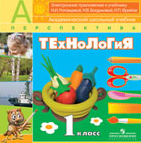 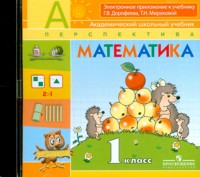 Электронное приложение к учебнику Г. В. Дорофеева, Т. Н. Мираковой «Математика» (CD)
Электронное приложение к учебнику Н.И. Роговцевой, Н.В. Богдановой, И.П. Фрейтаг «Технология» (CD).
Документ-камера
это цифровое устройство, которое позволяет моментально демонстрировать документы, объекты и даже процессы и движения на монитор, интерактивную доску или на экран с помощью проектора.
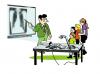 Использование документ-камеры
позволяет «оживить» процесс  преподавания, сделать его более наглядным и убедительным, и, как следствие, более эффективным;
 появляется больше возможностей гибко реагировать на ситуацию, привносить в урок необходимые элементы интерактивности и диалога;
упрощает процесс подготовки к уроку;
ускоряет процесс «подачи» уже подготовленных материалов на аудиторию.
Использование системы опроса  Response
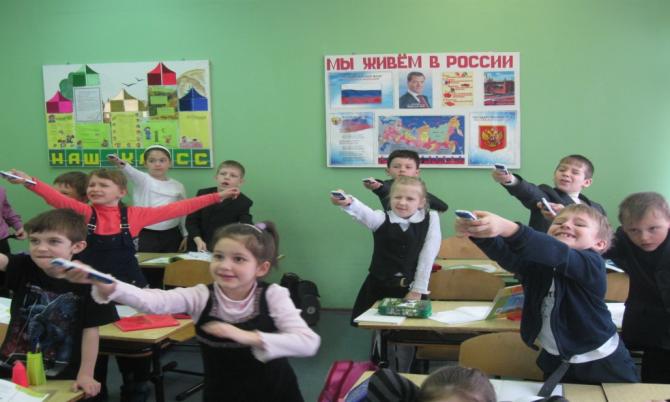 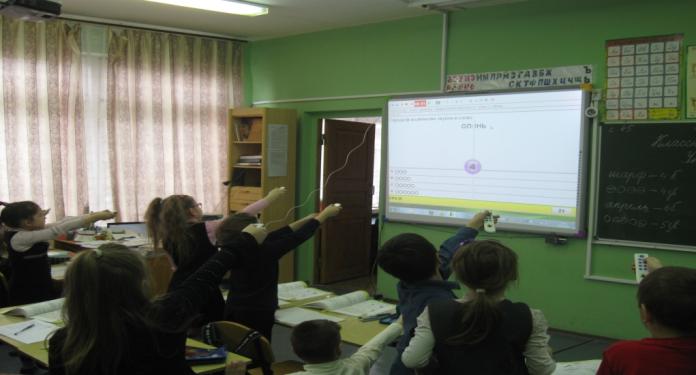 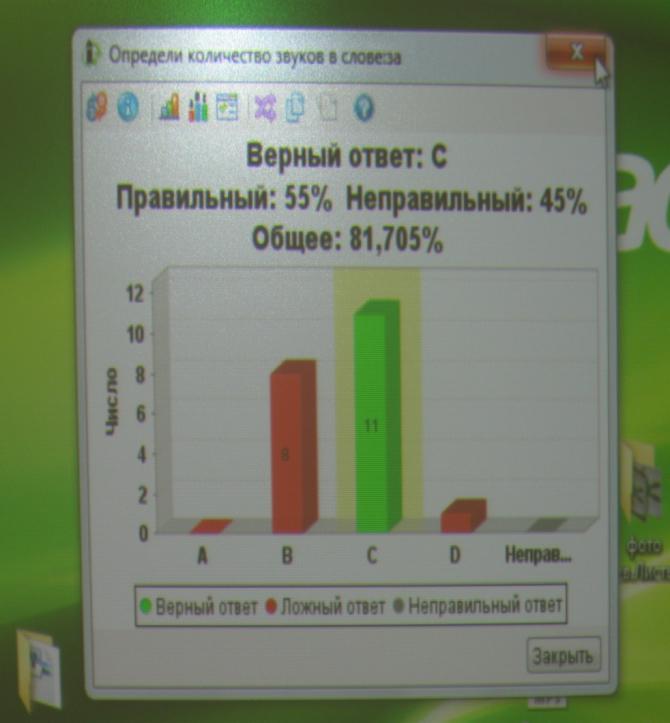 Преимущества использования системы опроса  Response
объективность оценки результатов, 
удобная количественная форма выражения результатов,
 повышенная устойчивость к фальсификациям, 
 высокая скорость обработки результатов,
 единство требований ко всем учащимся, 
 исключение субъективизма при оценке результатов.
Использование нетбуков в школе
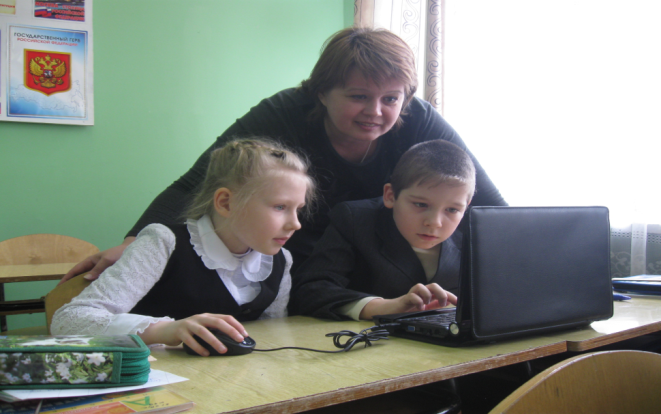 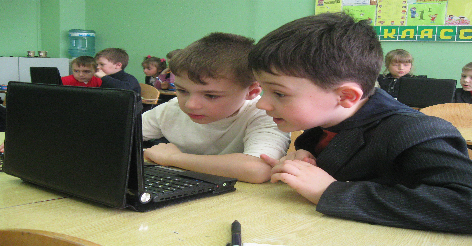 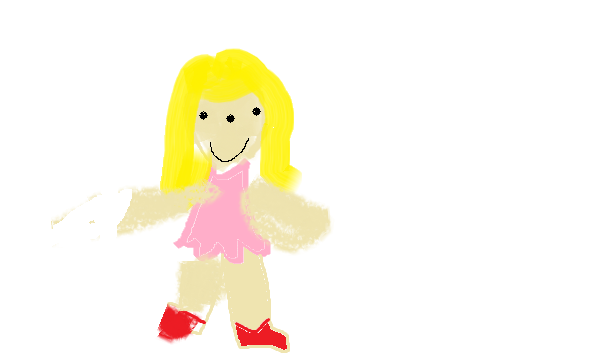 Галкина Наталья
Полунин Дима
Формы работы с нетбуками
индивидуально, развивая самоконтроль и исследовательские навыки;
в парах, группах,  развивая навыки сотрудничества, взаимопомощи;
как с источником  образовательной информации при работе в группах и индивидуально.
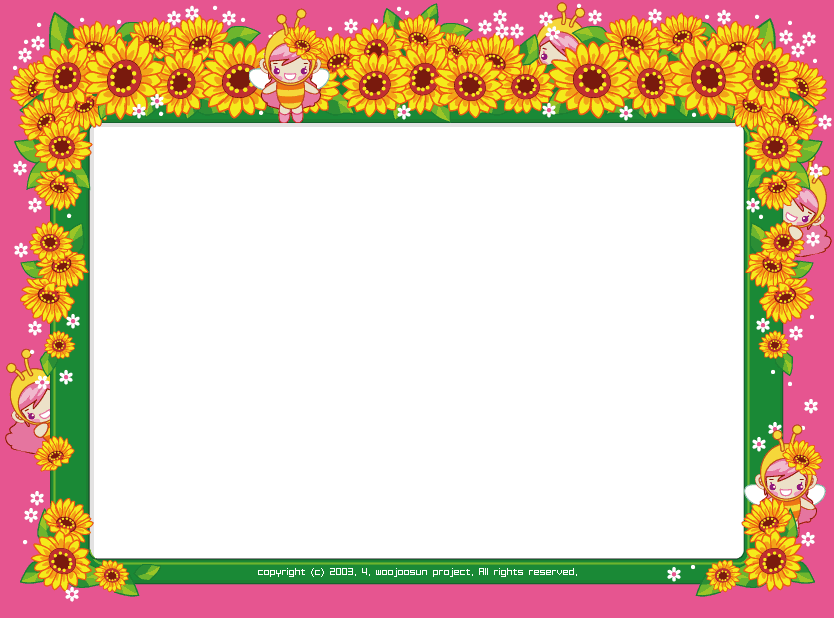 Тренажёр 
"Работаем над техникой чтения"
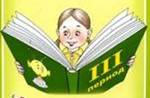 Новые нормы СанПиН для школьниковПродолжительность непрерывного применения технических средств обучения на уроках
Школа – это место, где все новые методики и технологии должны использоваться в первую очередь во благо Ученика и Учителя
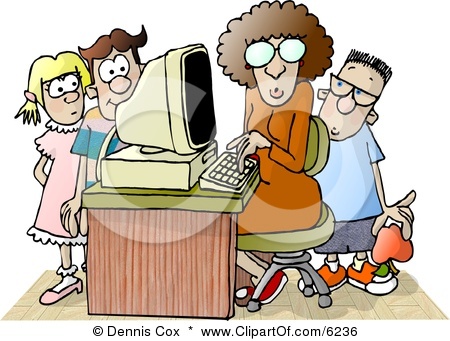